2023-2024 учебный год
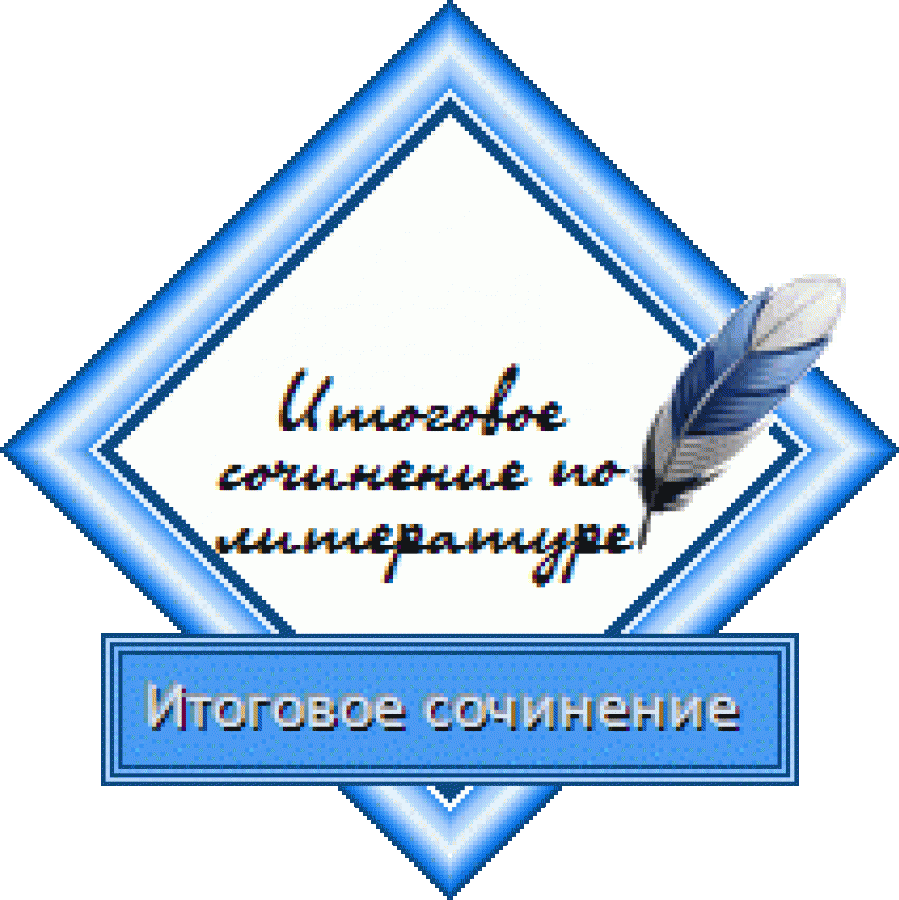 Трифонова Е.В., 
заместитель директора по УВР
МОУ гимназии им. А.Л.Кекина г. Ростова
Сроки проведения итогового сочинения:
6 декабря 2023 г.
7 февраля 2024 г.
10 апреля 2024 г.
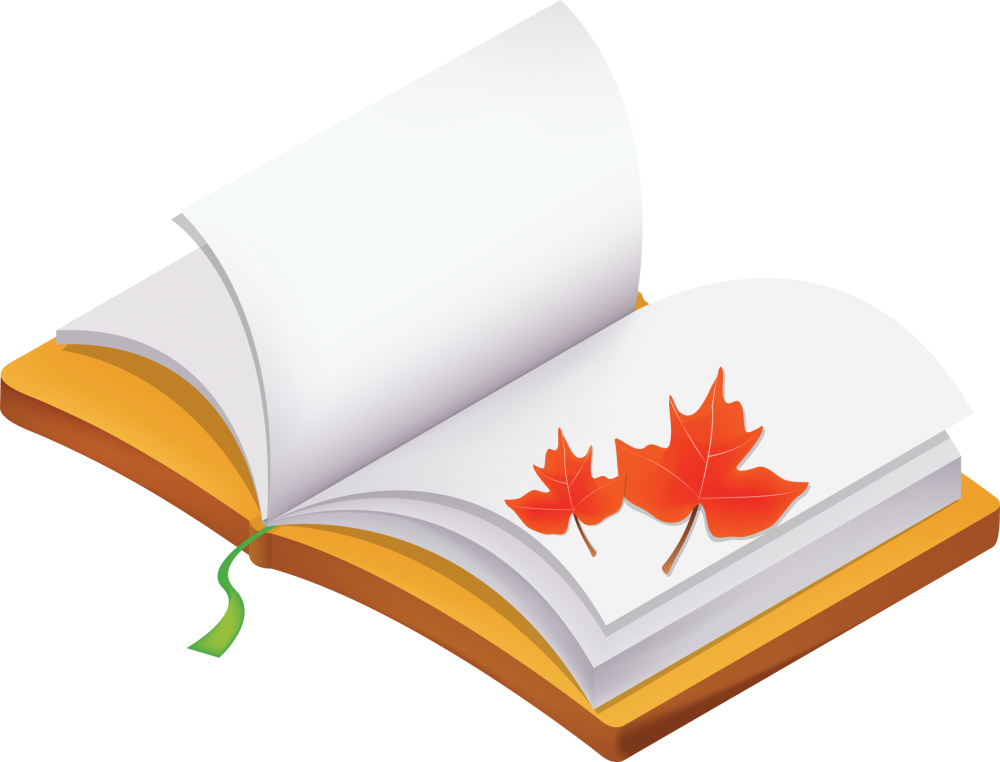 Места регистрации на итоговое сочинение (изложение)
Обучающиеся
Выпускники прошлых лет
ОРГАНЫ МЕСТНОГО САМОУПРАВЛЕНИЯ, осуществляющие управление в сфере образования

(ПРИКРЕПЛЯЮТ  УЧАСТНИКОВ К ОО)
ОБРАЗОВАТЕЛЬНАЯ ОРГАНИЗАЦИЯ
ЗАЯВЛЕНИЕ  
участники подают не позднее, чем за 2 недели до начала проведения итогового сочинения (изложения)
Места проведения, проверки 
итогового сочинения (изложения)
ОБРАЗОВАТЕЛЬНЫЕ ОРГАНИЗАЦИИ
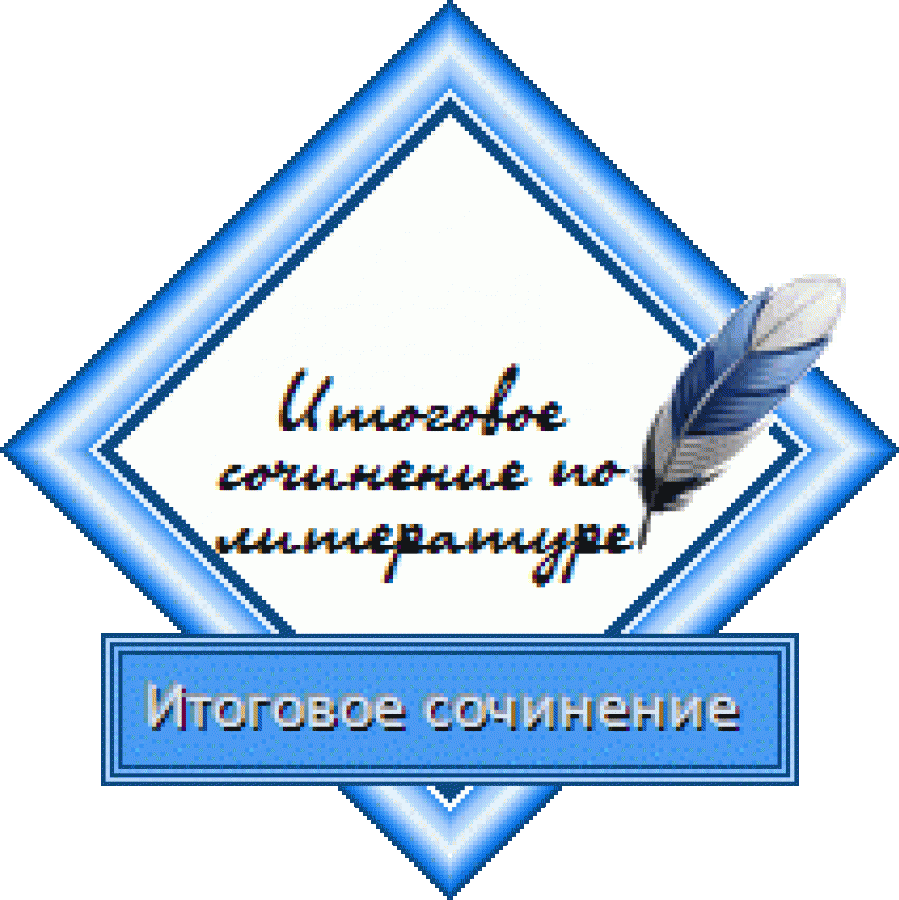 ● Результатом итогового сочинения является «зачёт» или «незачёт». К сдаче ЕГЭ допускаются только выпускники, получившие «зачёт». ●  Время написания сочинения – 3 часа 55 минут. ● Выпускнику разрешается пользоваться орфографическим словарём, который выдадут в аудитории. ● Итоговое сочинение может учитываться при приёме абитуриентов в ВУЗах. В этом случае ВУЗы сами оценят сочинение в баллах. Максимально можно получить 10 баллов, которые прибавятся к баллам ЕГЭ. ● Комплекты тем сочинений формируются отдельно для каждого часового пояса в режиме конфиденциальности и открываются за 15 минут до начала итогового сочинения  (в 9.45.). В это же время темы будут опубликованы на открытых информационных ресурсах (ege.edu.ru, fipi.ru).
Структура закрытого банка тем  итогового сочинения
Разделы и подразделы
Духовно-нравственные ориентиры в жизни человека
Внутренний мир человека и его личностные качества.
Отношение человека к другому человеку (окружению), нравственные
идеалы и выбор между добром и злом.
Познание человеком самого себя.
Свобода человека и ее ограничения.
Семья, общество, Отечество в жизни человека
Семья, род; семейные ценности и традиции.
Человек и общество.
Родина, государство, гражданская позиция человека.
Природа и культура в жизни человека
Природа и человек.
Наука и человек.
Искусство и человек.
Язык и языковая личность. Добавлен в этом году!
Образец комплекта тем итогового сочинения  в 2023-2024 учебном году
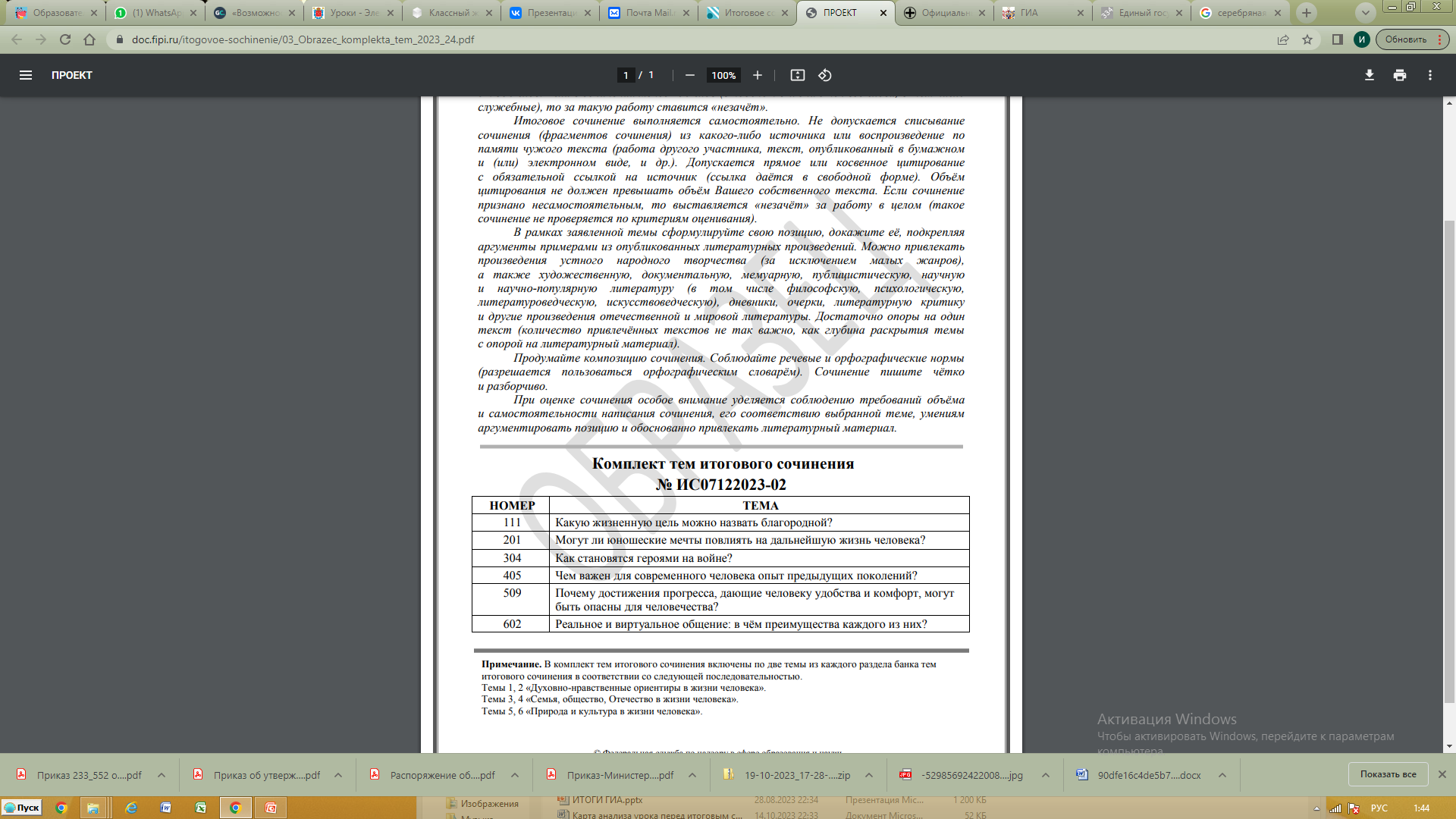 Все темы с 2014 г.: https://4ege.ru/sochinenie/65826-temy-itogovogo-sochinenija-po-trem-razdelam-
banka-fipi.html
Лица, привлекаемые к организации и проведению итогового сочинения (изложения)
а) руководитель образовательной организации или уполномоченное им лицо;
б)  технические специалисты, оказывающие информационно-технологическую помощь руководителю, а также осуществляющие копирование бланков итогового сочинения (изложения);
в) члены комиссии, участвующие в организации и проведении итогового сочинения (изложения) (2 в аудитории);
г) члены (эксперты) комиссии, участвующие в проверке итогового сочинения (изложения);
д) медицинские работники, ассистенты, оказывающие необходимую  помощь участникам с ОВЗ, детям-инвалидам и инвалидам;
е) дежурные, контролирующие соблюдение порядка проведения итогового сочинения (изложения) (вне аудиторий )
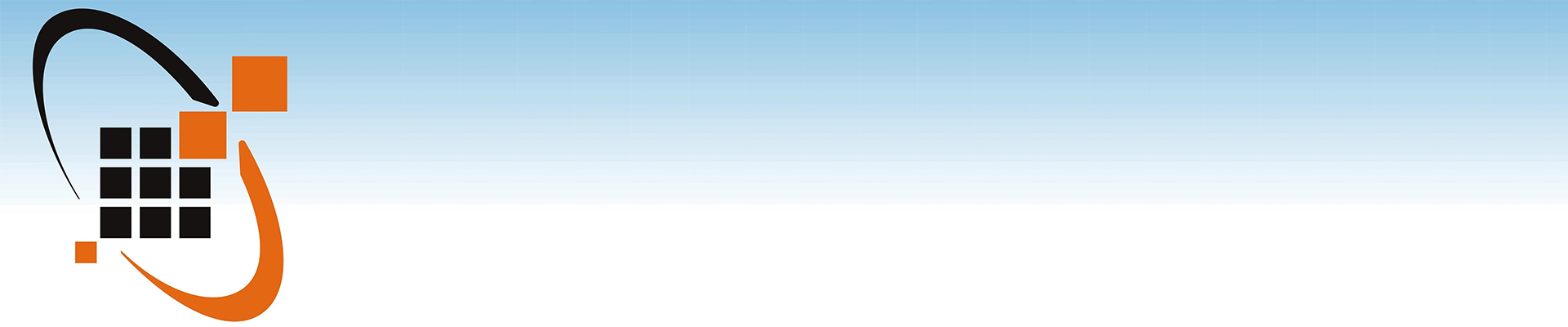 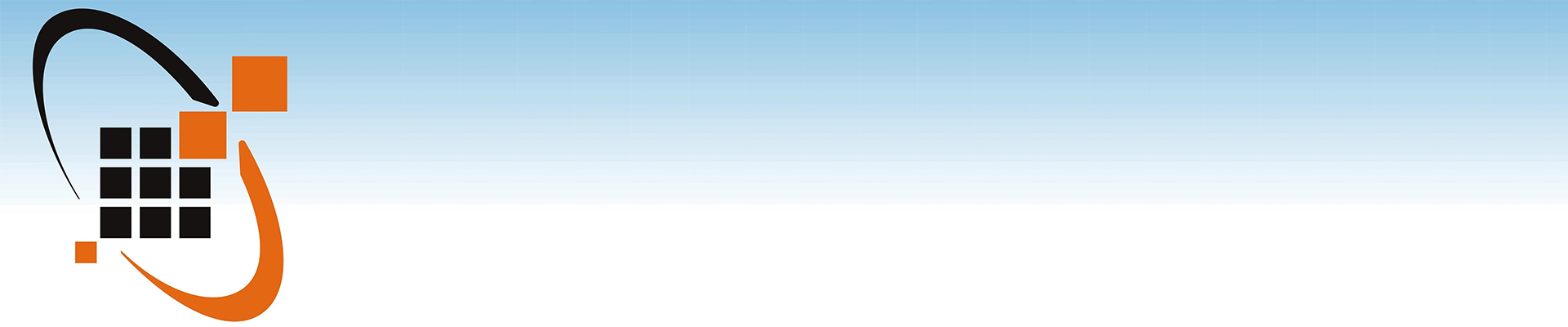 Начало проведения ИС(И)
вход участников ИС(И) начинается с 9.00

 участники ИС(И) рассаживаются за рабочие столы в кабинете (по одному человеку за рабочий стол согласно распределения)

 во время проведения ИС(И) в учебном кабинете должны присутствовать не менее двух членов комиссии по проведению ИС(И)
Если участник ИС(И) опоздал, он допускается к написанию ИС(И), при этом время окончания написания ИС(И) не продлевается.
Повторный общий инструктаж для опоздавших участников ИС(И) не проводится. 
Члены комиссии по проведению ИС(И) предоставляют необходимую информацию для заполнения регистрационных полей бланков ИС(И).
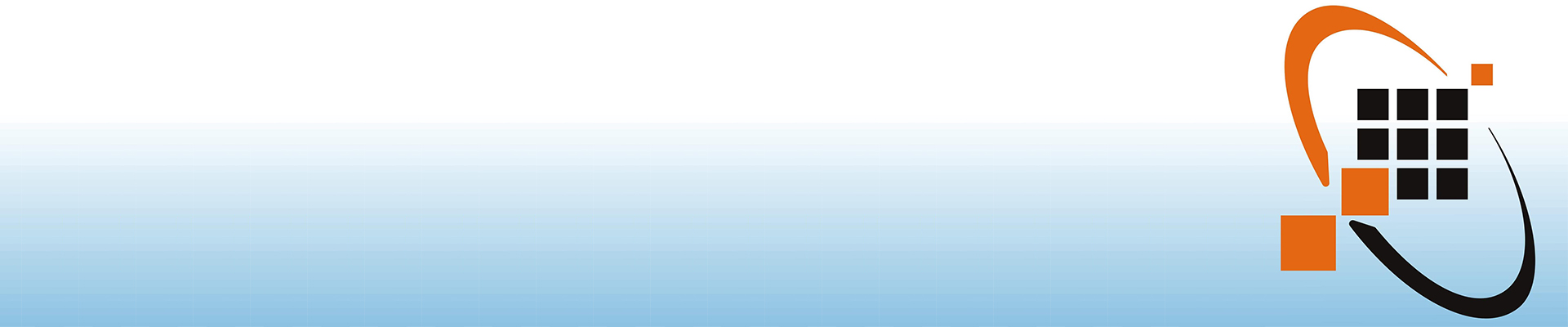 Во время проведения итогового сочинения (изложения)
на рабочем столе помимо бланка регистрации и бланков записи (дополнительного бланка записи) находятся:
 ручка (гелевая с чернилами черного цвета);
 документ, удостоверяющий личность (паспорт);
 лекарства и питание (при необходимости);
 черновики со штампом  ОО;
 орфографический словарь (итоговое сочинение), орфографический и толковый словари (изложение);
 инструкции для участников итогового сочинения (изложения)
ИНЫЕ ВЕЩИ оставляют в специально выделенном месте для личных вещей
ЗАПРЕЩАЕТСЯ
Проводится в 09.50 организаторами
Информирование  участников:
 о порядке проведения итогового сочинения (изложения);
 о правилах оформления;
 о продолжительности  выполнения;
 о времени и месте ознакомления с результатами;
 о том, что записи на черновиках  не обрабатываются и не проверяются 
Выдают  бланки регистрации, бланки записи
1 часть
ИНСТРУКТАЖ
Проводится в 10.00 организаторами
Знакомят участников  с темами  итогового сочинения ( текстами изложения)
По указанию организаторов участники заполняют поля бланка регистрации и поля бланков записи (2 бланка записи)
Организаторы проверяют правильность заполнения  регистрационных полей всех бланков
2 часть
Макеты бланков итогового сочинения (изложения)
Индивидуальный комплект участника: 
бланк регистрации,  2 бланка записи односторонние
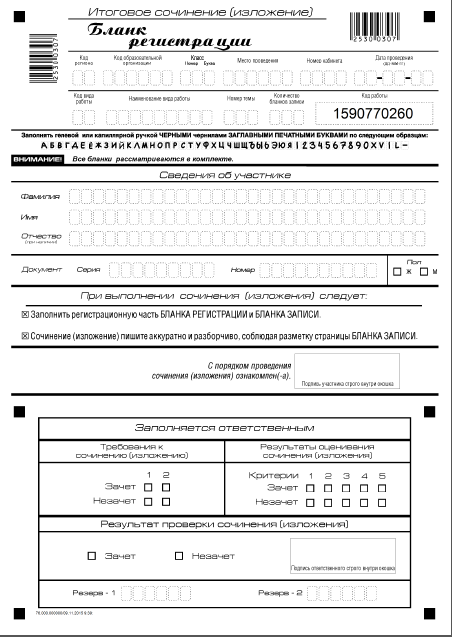 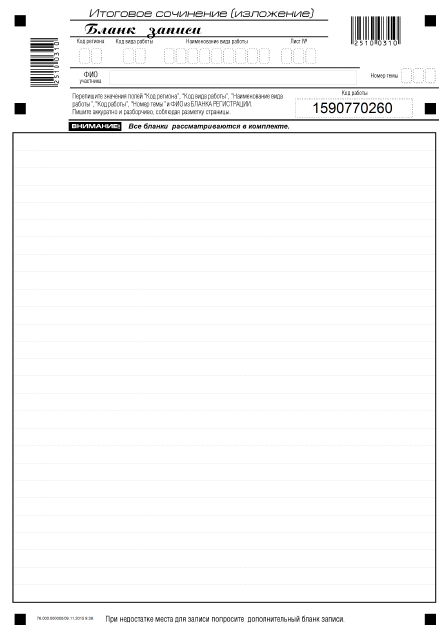 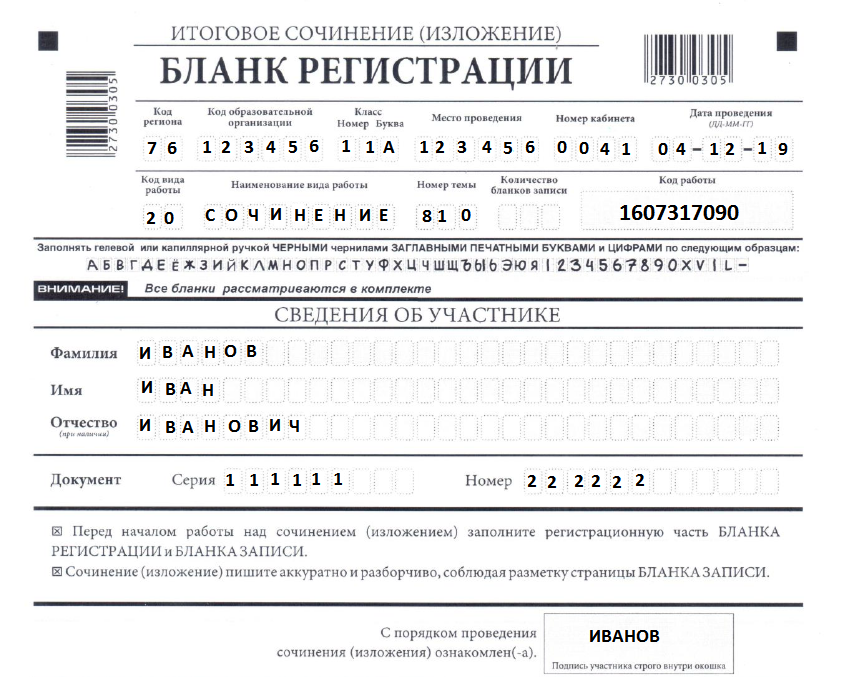 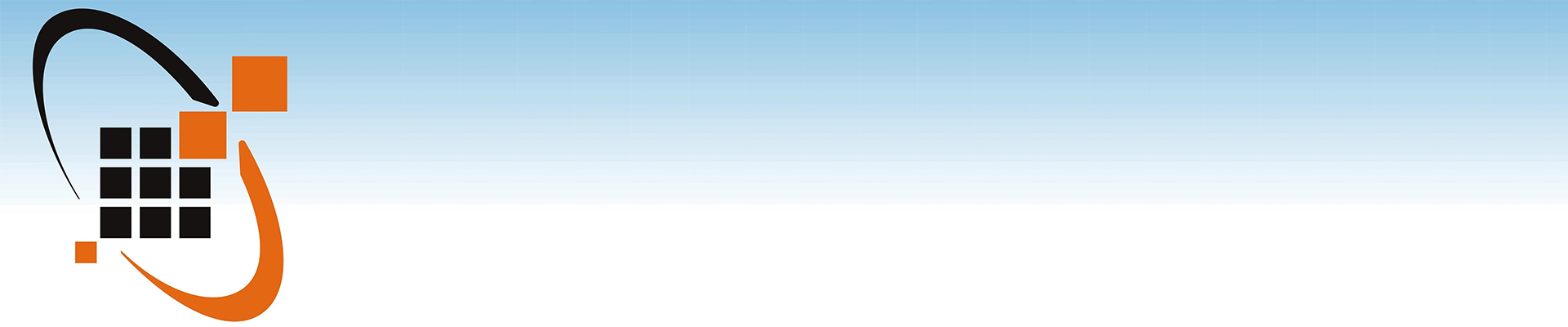 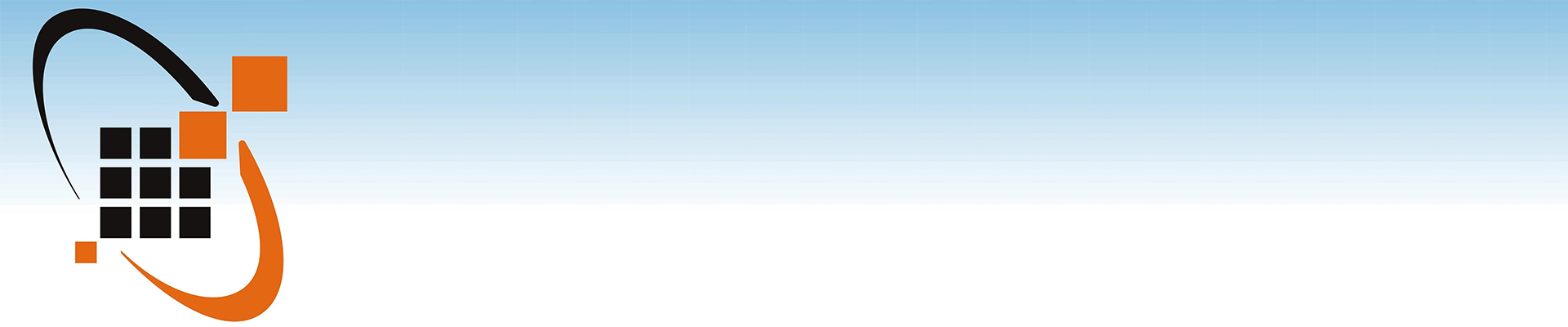 Образец заполнения бланка регистрации
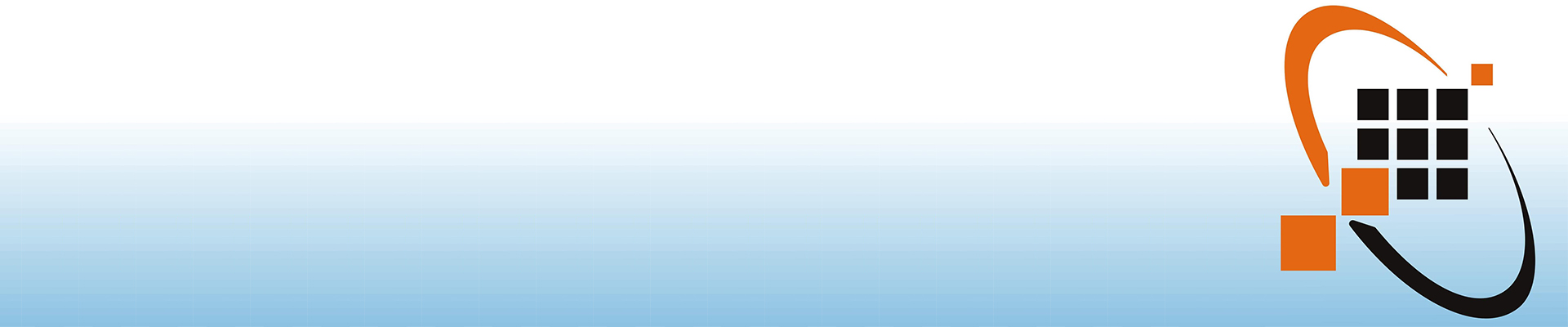 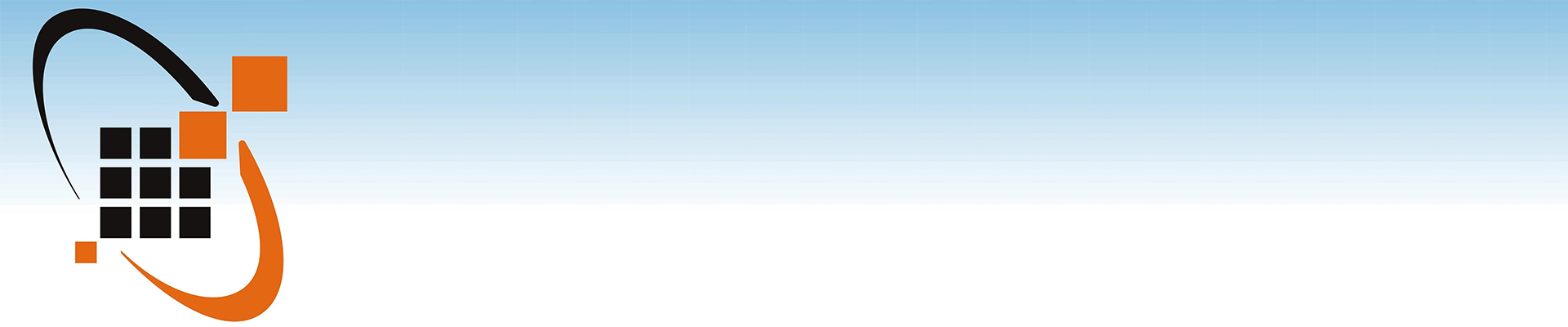 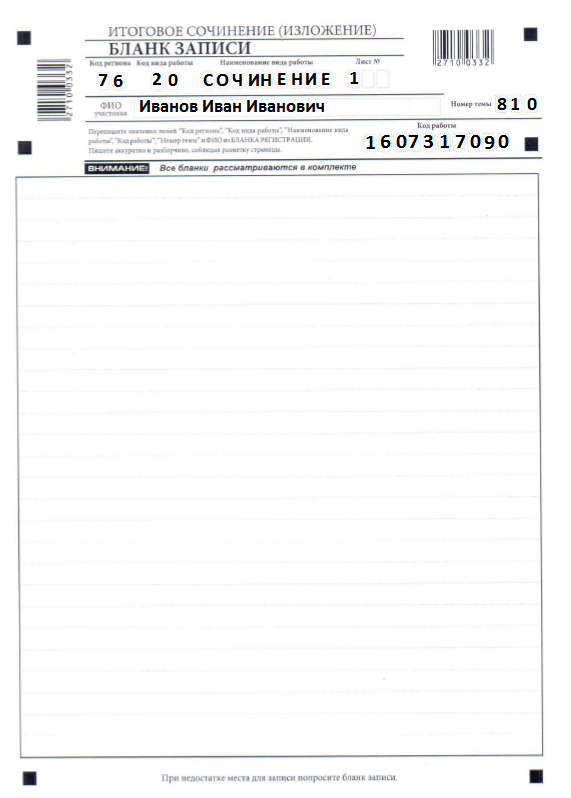 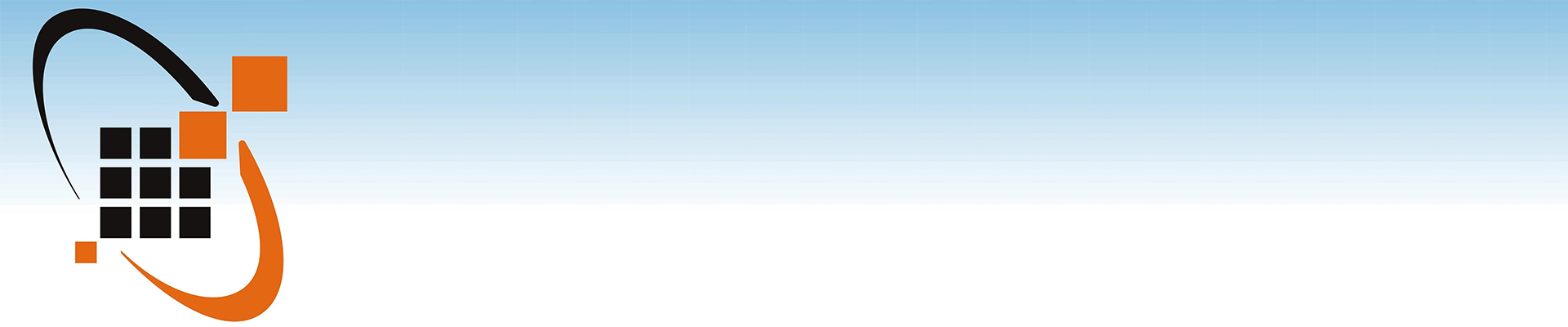 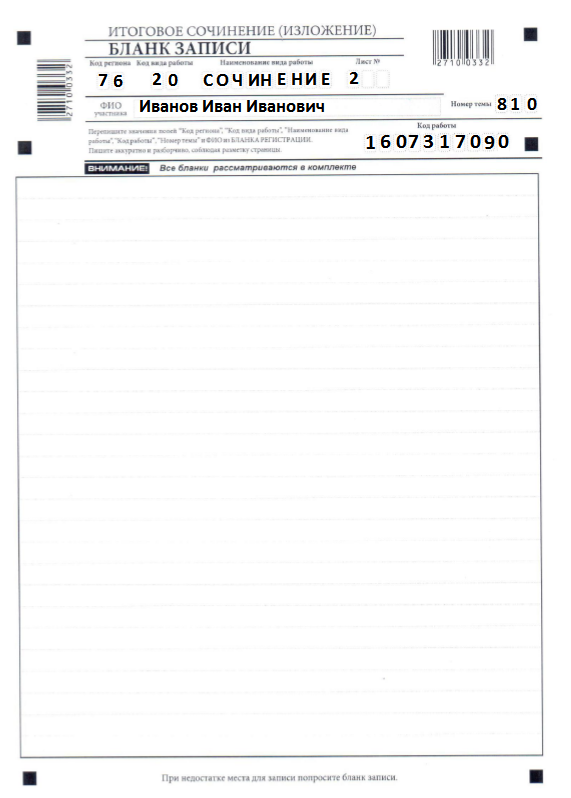 Образец заполнения бланка записи
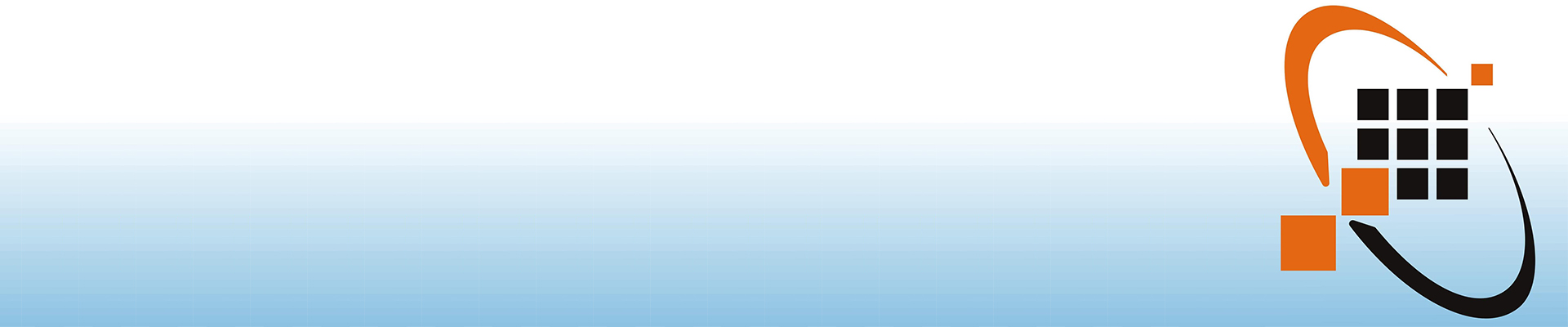 Требования к написанию итогового сочинения
Требование № 1 «Объем итогового сочинения»
Рекомендуемое количество слов – от 350.
Максимальное количество слов в сочинении не устанавливается. Если в сочинении менее 250 слов (в подсчет включаются все слова, в том числе и служебные), то выставляется «незачет» за невыполнение требования № 1 и «незачет» за работу в целом
(такое сочинение не проверяется по критериям оценивания).
Требования к написаниюитогового сочинения
Требование № 2 «Самостоятельность написания итогового сочинения»
Итоговое сочинение выполняется самостоятельно. Не допускается списывание сочинения (фрагментов сочинения) из какого-либо источника или воспроизведение по памяти чужого текста (работа другого участника, текст, опубликованный в бумажном и (или) электронном виде, и др.).
Допускается прямое или косвенное цитирование с обязательной ссылкой на источник (ссылка дается в свободной форме). Объем цитирования не должен превышать объем собственного текста участника.
Если сочинение признано несамостоятельным, то выставляется «незачет» за невыполнение требования № 2 и «незачет» за работу в целом (такое сочинение не проверяется по критериям оценивания).
Критерии оценивания итогового сочинения
Итоговое сочинение, соответствующее установленным требованиям, оценивается по
критериям:
1 «Соответствие теме»;
2 «Аргументация. Привлечение литературного материала»;
3 «Композиция и логика рассуждения»;
4 «Качество письменной речи»;
5 «Грамотность».
Критерии оценивания итогового сочинения
Критерии № 1 и № 2 являются основными.
Для получения «зачета» за итоговое сочинение необходимо получить «зачет» по
критериям № 1 и № 2 (выставление «незачета» по одному из этих критериев
автоматически ведет к «незачету» за работу в целом), а также дополнительно «зачет» по
одному из других критериев.
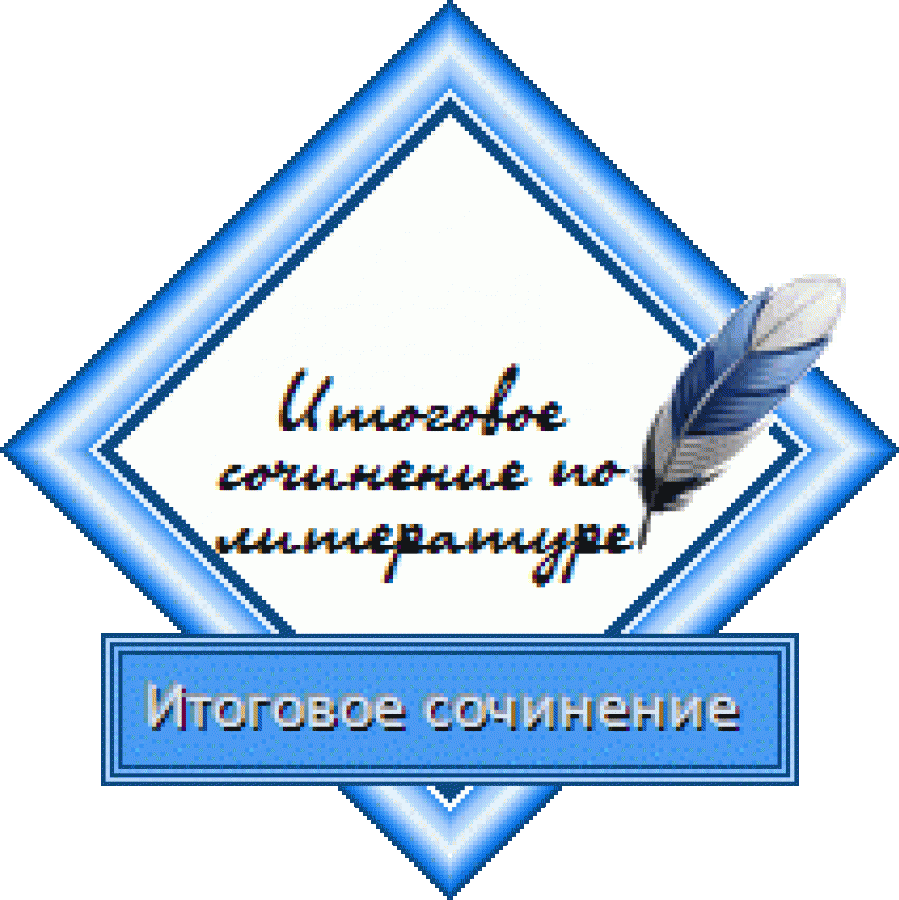 КРИТЕРИЙ №1 «СООТВЕТСТВИЕ ТЕМЕ» Данный критерий нацеливает на проверку содержания сочинения. Участник должен рассуждать на предложенную тему, выбрав путь её раскрытия (например, отвечает на вопрос, поставленный в теме, или размышляет над предложенной проблемой и т.п.). «Незачёт» ставится только в случае, если сочинение не соответствует теме или в нём не прослеживается конкретной цели высказывания, то есть коммуникативного замысла. Во всех остальных случаях выставляется «зачёт».
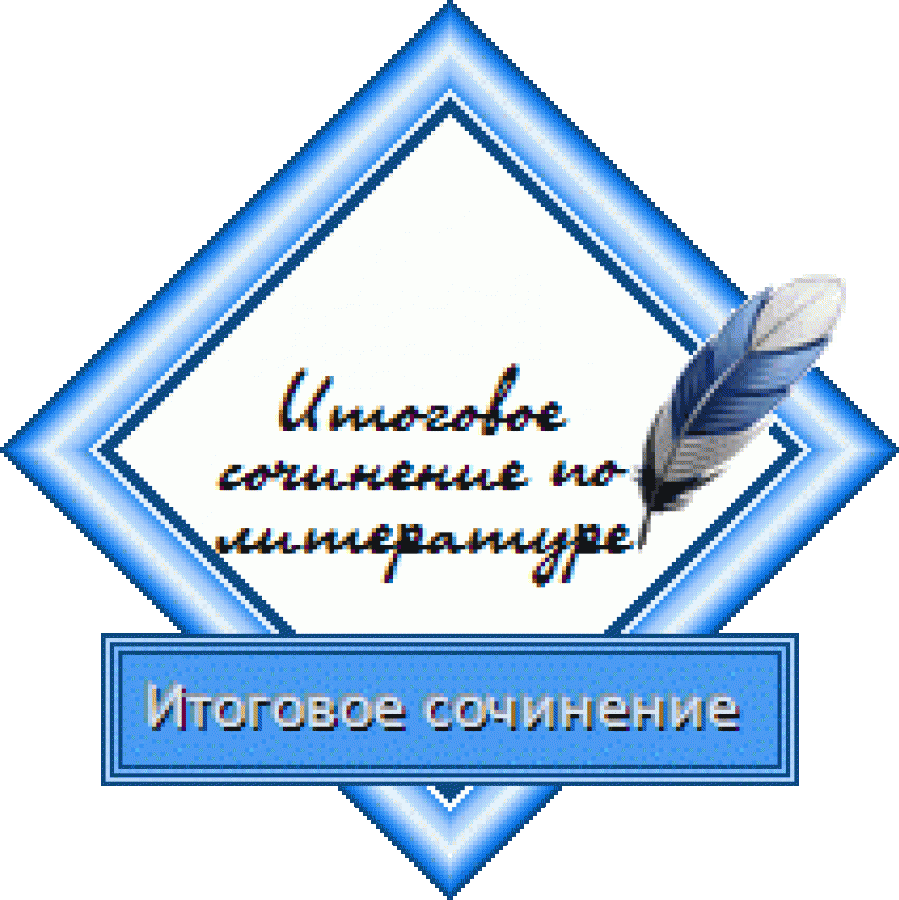 КРИТЕРИЙ №2 «АРГУМЕНТАЦИЯ. ПРИВЛЕЧЕНИЕ ЛИТЕРАТУРНОГО МАТЕРИАЛА» 
Данный критерий нацеливает на проверку умения строить рассуждение, доказывать свою позицию, подкрепляя аргументы примерами из литературного материала. Можно привлекать художественные произведения, дневники, мемуары, публицистику, произведения устного народного творчества (за исключением малых жанров), другие источники отечественной или мировой литературы (достаточно опоры на один текст).
«Незачёт» ставится при условии, если сочинение написано без привлечения литературного материала или в нём существенно искажено содержание произведения, или литературные произведения лишь упоминаются в работе, не становясь опорой для аргументации. Во всех остальных случаях выставляется «зачёт».
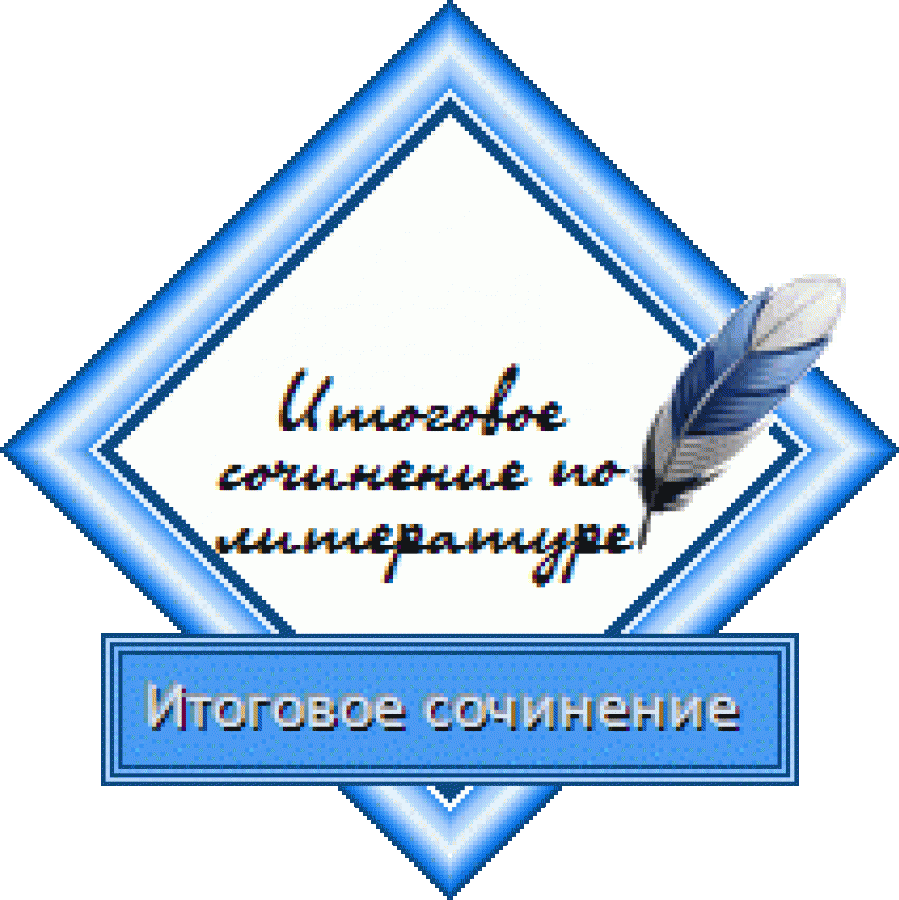 КРИТЕРИЙ №3 «КОМПОЗИЦИЯ И ЛОГИКА РАССУЖДЕНИЯ» Данный критерий нацеливает на проверку умения логично выстраивать рассуждение на предложенную тему. Участник должен выдерживать соотношение между тезисом и доказательствами. «Незачёт» ставится при условии, если грубые логические нарушения мешают пониманию смысла сказанного или отсутствует тезисно-доказательная часть. Во всех остальных случаях выставляется «зачёт».
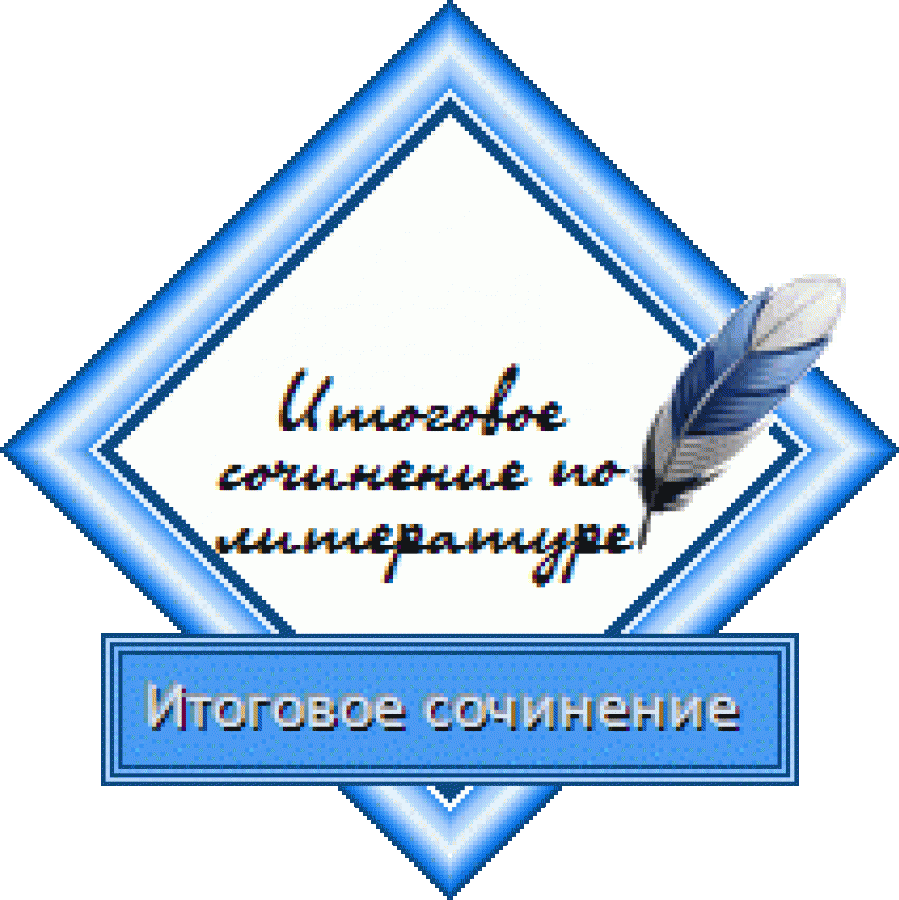 КРИТЕРИЙ №4 «КАЧЕСТВО ПИСЬМЕННОЙ РЕЧИ» Данный критерий нацеливает на проверку речевого оформления текста сочинения. Участник должен точно выражать мысли, используя разнообразную лексику и различные грамматические конструкции, при необходимости уместно употреблять термины. «Незачёт» ставится при условии, если низкое качество речи (в том числе речевые ошибки) существенно затрудняет понимание смысла сочинения. Во всех остальных случаях выставляется «зачёт».
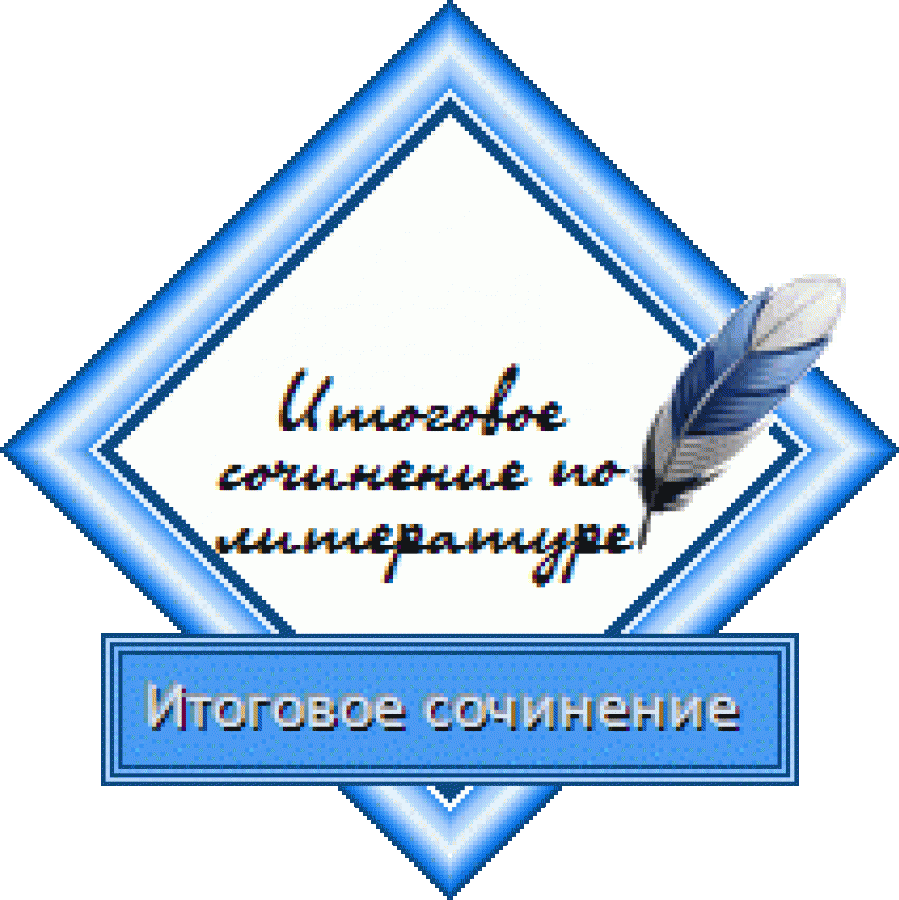 КРИТЕРИЙ №5 «ГРАМОТНОСТЬ» 
Данный критерий позволяет оценить грамотность выпускника. «Незачёт» ставится при условии, если на 100 слов приходится в сумме более пяти ошибок: грамматических, орфографических, пунктуационных.
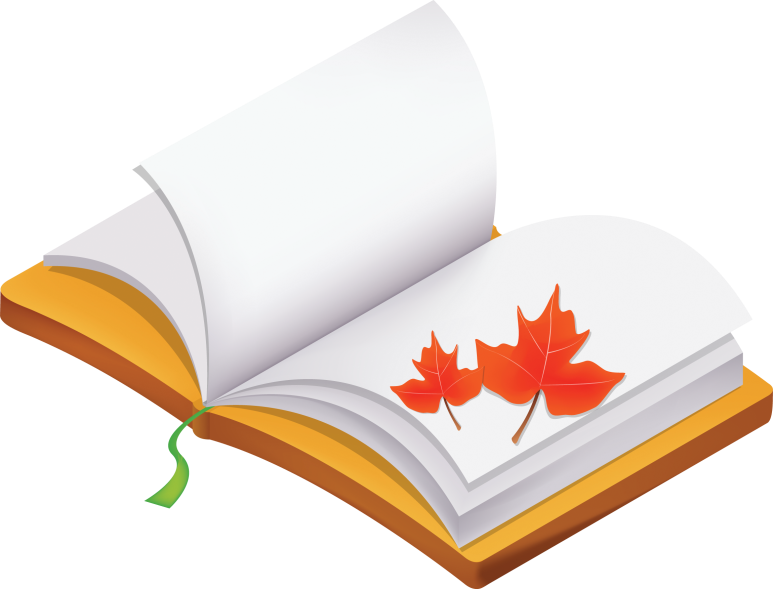 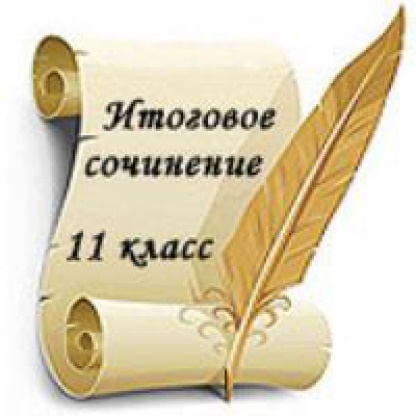 Оценивание итогового сочинения
Итоговое сочинение оценивается зачётом, если: ● Получен «зачёт» по Критерию №1. ● Получен «зачёт» по Критерию №2. ● Получен «зачёт» по одному из Критериев №3-5. ● В сочинении не менее 250 слов. ● Сочинение не списано.
Заполнение копии бланка регистрации экспертами
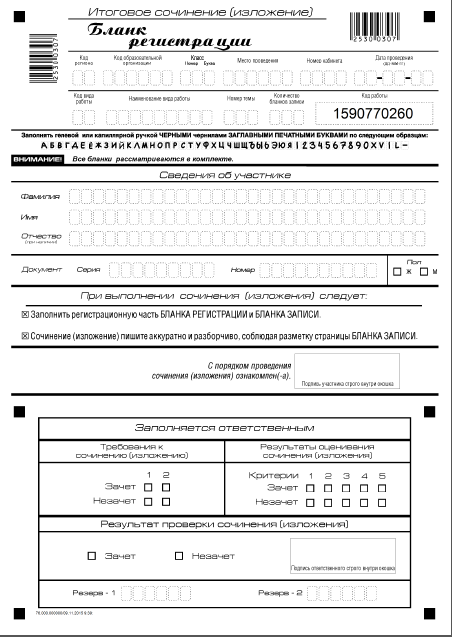 БЛАНКИ ДОЛЖНЫ БЫТЬ ЗАПОЛНЕНЫ 
ЧЕРНОЙ ГЕЛЕВОЙ РУЧКОЙ
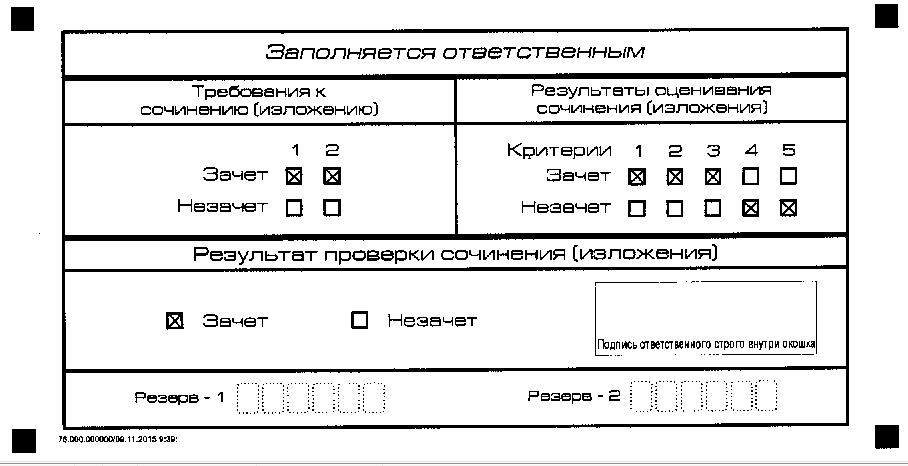 Обработка бланков итогового сочинения (изложения)
Сканирование оригиналов бланков с внесенными результатами проверки проводится на региональном уровне в  региональном центре обработки информации (РЦОИ)
Обработка полученных изображений бланков осуществляется в РЦОИ посредством специализированного программного комплекса
После обработки сведения о результатах вносятся в РИС(региональную информационную систему), а затем в ФИС (федеральную информационную систему)
Темы итогового сочинения и образы оригиналов  бланков итогового сочинения участников доступны образовательным организациям высшего образования через ФИС ГИА 
Срок действия итогового сочинения - четыре года, следующих за годом получения результата (при поступлении в ВУЗы)
	Как допуск к ЕГЭ - бессрочно
Повторный допуск к написанию итогового сочинения(изложения)
Повторно допускаются к написанию итогового сочинения (изложения) в сроки, установленные расписанием проведения итогового сочинения (изложения):
- обучающиеся, получившие по итоговому сочинению (изложению) неудовлетворительный результат («незачёт»);
- обучающиеся, выпускники прошлых лет, не явившиеся на итоговое сочинение (изложение) по уважительным причинам (болезнь или иные обстоятельства, подтверждённые документально);
 обучающиеся, выпускники прошлых лет, не завершившие сдачу итогового сочинения (изложения) по уважительным причинам (болезнь или иные обстоятельства, подтверждённые документально).
обучающиеся, выпускники прошлых лет, не завершившие сдачу итогового сочинения (изложения) в связи с удалением за нарушение Порядка проведения ИС.
Выпускники прошлых лет при получении неудовлетворительного результата «незачёт» к повторному написанию итогового сочинения не допускаются, за исключением  неявки, досрочного завершения по уважительным причинам, подтверждённым документально.
Регистрация для повторного участия в итоговом сочинении (изложении)
Заявление о повторном допуске к написанию итогового сочинения (изложения) с приложенными документами, подтверждающими уважительную причину неявки или досрочного завершения, обучающиеся подают в образовательную организацию. Решение о повторном допуске обучающегося принимает педагогический совет образовательной организации. 
Выпускники прошлых лет подают заявление с приложенными документами, подтверждающими уважительную причину неявки или досрочного завершения, в места регистрации. Решение о повторном допуске выпускника прошлых лет к написанию итогового сочинения принимается государственной экзаменационной комиссией Ярославской области.
Заявления на повторный допуск подаются не позднее чем за 2 недели до проведения  итогового сочинения (изложения).
 Повторное написание итогового сочинения (изложение) для обучающихся, выпускников прошлых лет  проводится в образовательной организации.
Проведение повторной перепроверки итогового сочинения (изложения)
В целях предотвращения конфликта интересов и обеспечения объективного оценивания итогового сочинения (изложения) обучающимся при получении повторного неудовлетворительного результата («незачет») за итоговое сочинение (изложение) предоставляется право подать в письменной форме заявление на проверку сданного ими итогового сочинения (изложения) комиссией, сформированной  на муниципальном уровне.
Порядок подачи такого заявления и организацию повторной перепроверки итогового сочинения (изложения) указанной категории обучающихся определяет департамент образования
Интернет-источники
http://4ege.ru/
http://fipi.ru/